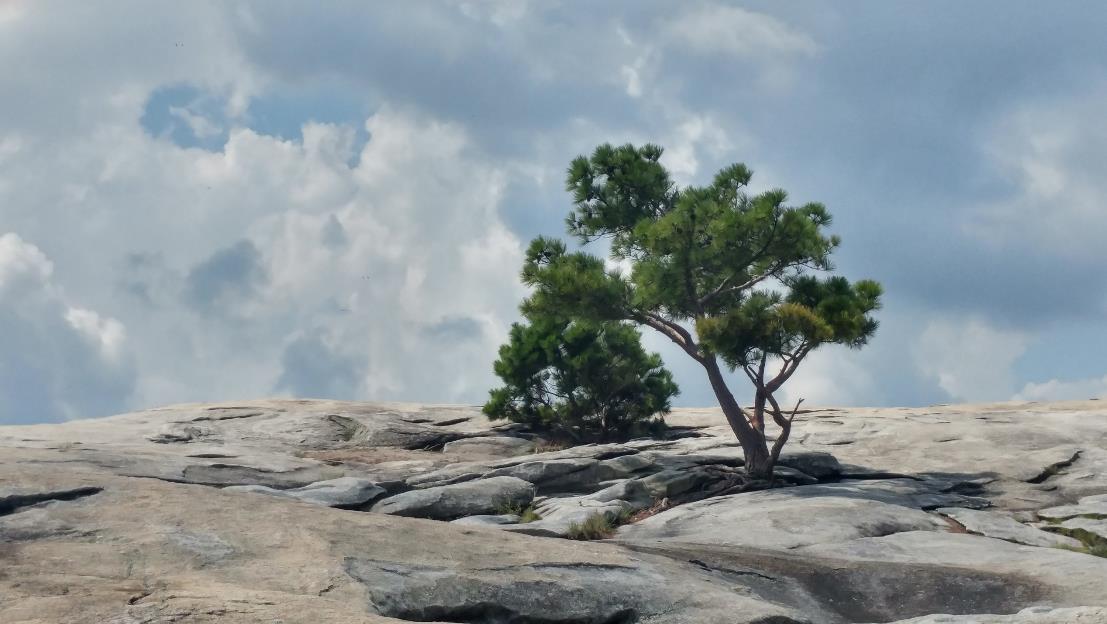 Tree Response to Soil Treatments on Quarry Overburden
J.A. Franklin and D.S. Buckley

Dept. of Forestry, Wildlife and Fisheries
University of Tennessee





Presented at ASMR, June 6, 2019
Big Sky, MT
Forestry Reclamation Approach
1. Create a suitable rooting medium for good tree growth that is no less than 4 feet deep and comprised of topsoil, weathered sandstone, and/or the best available material
2. Loosely grade the topsoil or topsoil substitutes established in step one to create a non-compacted growth medium
3. Use ground covers that are compatible with growing trees               
4. Plant two types of trees – 1) early succession species for wildlife and soil stability, and 2) commercially valuable crop trees
5. Use proper tree planting techniques
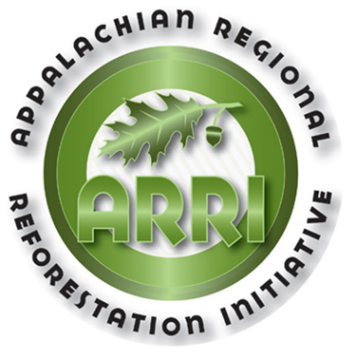 6/17/2019
2
Forestry Reclamation Approach
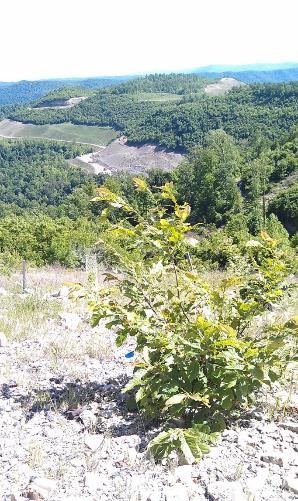 Recommends seeding tree-compatible ground cover, and creating soil conditions that promote the establishment of trees and native vegetation.
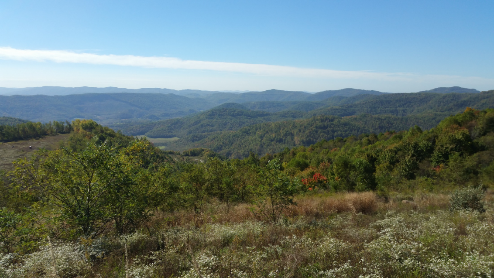 Forestry Reclamation Approach
Tested extensively on reclaimed coal mines in the eastern US for establishing forest.
Aggregate industry in 2019 (USGS):
	$8.7 billion in construction products
$6.2 billion in industrial products
9,350 active quarries in US
Concentrated in populated areas
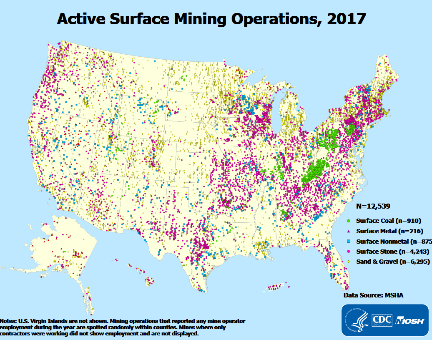 Challenges in applying the FRA in different situations:
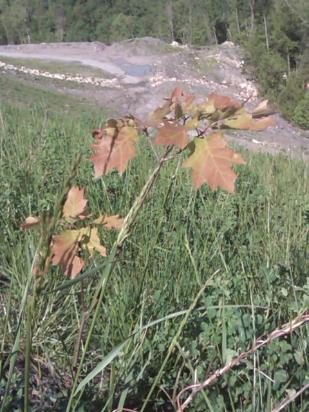 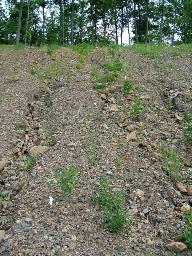 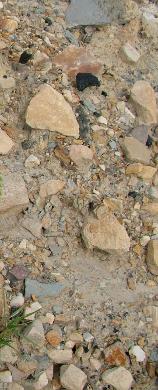 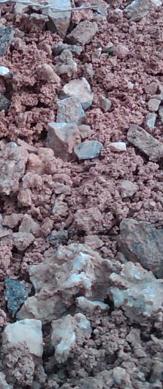 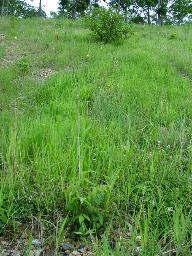 coal mine              quarry
Lime application effects
Differences in soil pH, soil texture, available nutrients
Fertilization effects
Project objectives:
Demonstrate the use of the FRA for the reclamation of quarry overburden
Test the influence of reclamation treatments on the establishment of planted trees: 
Treatments: 
Grading  
Fertilization
Lime application
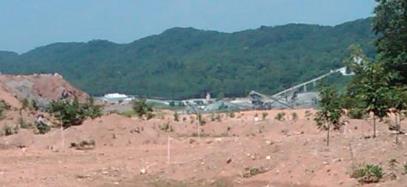 Study site:  Roger’s Quarry, Oak Ridge, TN
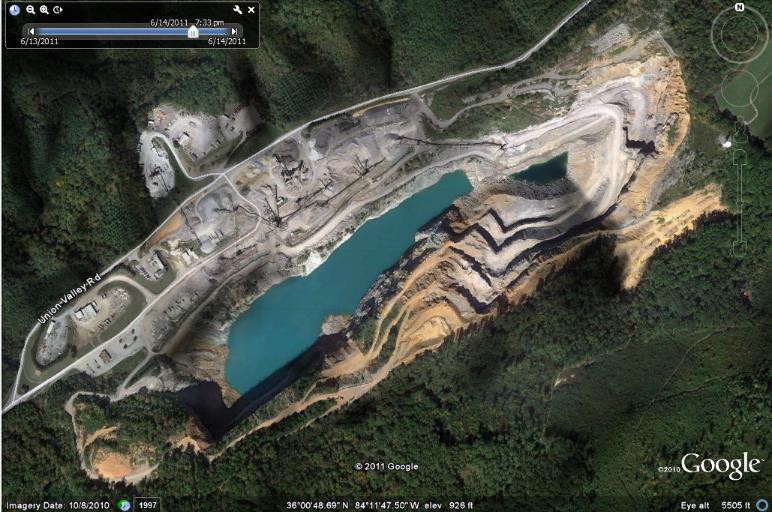 Site construction: 2007-2008
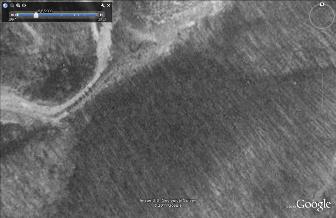 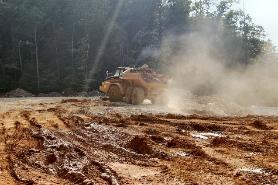 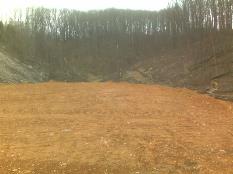 Valley filled with overburden
Pre-disturbance
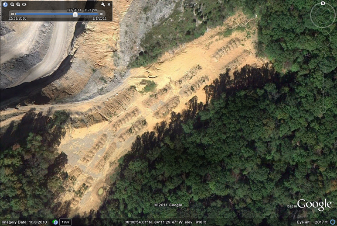 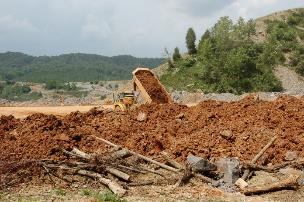 Compacted base 
Feb. ‘09
Plot placement Mar. ‘09
Ready for planting May ‘09
Soil properties
P           0.4 %
K         54.2 ppm 
Ca   3626
Mg   1854
Zn       17.3
Cu        0.4
Fe         3.7
Mn      29.5
Na      18.7 
N       BDL
pH 5.1-5.6

66% > 2mm
26% sand
2% silt
6% clay
0.7% organic
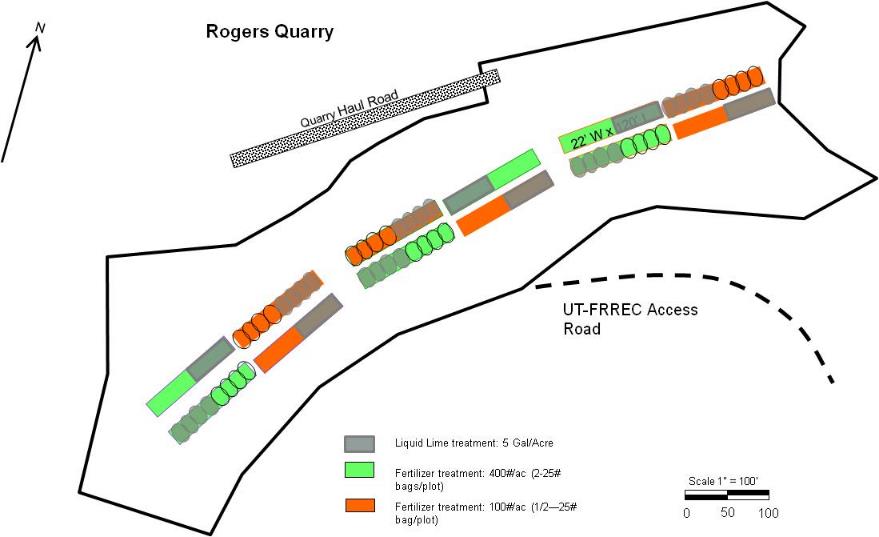 Graded

Un-graded
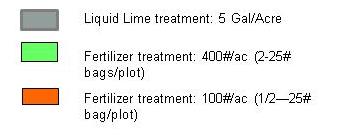 (46.78 L/Ha)
400 Kg/Ha N from 20:20:20

100 Kg/Ha N from 20:20:20
3 blocks, based on shading from adjacent forest
Trees were planted 1 species per sub-plot
white oak                 shortleaf pine             American Chestnut 
(Quercus alba)          (Pinus echinata)           (Castanea dentata) 


 





   

                                       
                             No ground cover was seeded
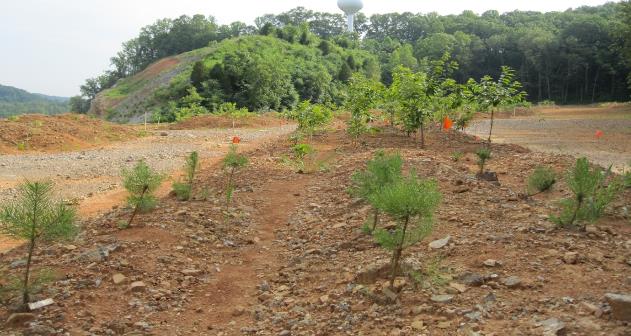 Measurements
Soil pH of each plot was tested two times per year in 2009, 2010, and 2011.  After 1 year there was no longer an effect of lime on pH, and it was re-applied in May 2010.
Soil temperature and soil moisture at 15 mm depth were measured twice per month during the 2009, 2010 and 2011 growing seasons.
Tree height and root collar diameter (RCD) were measured in May 2009, Dec. 2009, and during the summers of 2011, 2014, and 2016.
On un-graded plots, topographic position of each tree was noted.
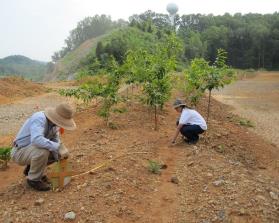 2013
2016
2016
Results  Main effects - fertilizer
*
*
*
*
*
*
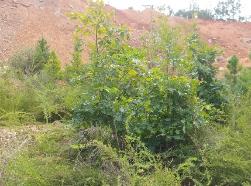 *indicates a significant effect of treatment for the species at p> 0.05
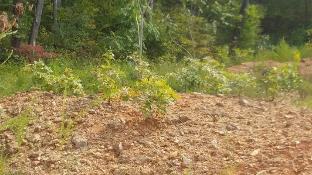 Results  Main effects - fertilizer
*
*indicates a significant effect of treatment for the species at p> 0.05
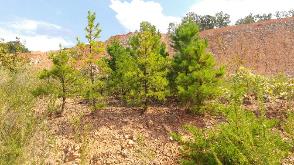 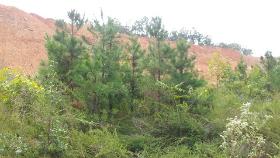 Results  Main effects – lime application
*
*
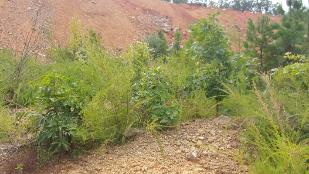 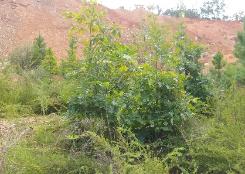 *indicates a significant effect of treatment for the species at p> 0.05

No effect on growth
Results  Main effects – grading
*
*indicates a significant effect of treatment for the species at p> 0.05

Mean volumetric soil moisture was significantly greater (16.06 % ± 0.37 SE) in graded plots than in ungraded plots with mounds (15.25 ± 0.41 SE).
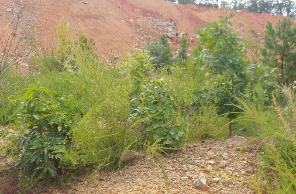 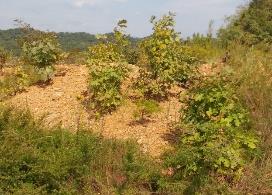 Results    Influence of microtopography - aspect
A
B
B
B
C
No clear pattern for soil moisture
Results    Influence of microtopography – slope position
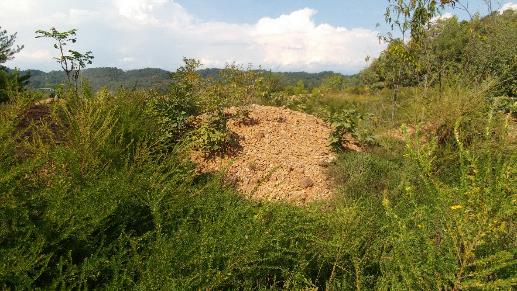 Temperature – hotter on top
Soil moisture – no pattern
Organic matter – lower on top
Fertilizer – likely lower on top
Competition – lower on top
*
North
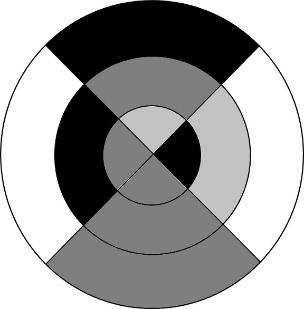 Results    Influence of microtopography
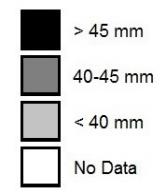 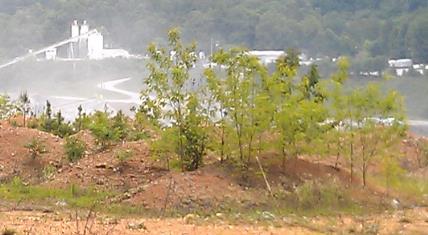 Species did not differ in response, combined for analysis of 2016 data.

Clear gradient on northern aspect, not on southern.

Mid-slope position had more consistent growth.
Mean RCD in 2019
Conclusions
FRA techniques applied to quarry restoration resulted in successful tree establishment, similar to results seen on reclaimed coal mines.

Site preparation and soil amendments at the time of stand establishment can have a significant influence on tree survival and long-lasting effects on tree growth.

Microtopography has an influence on tree growth.
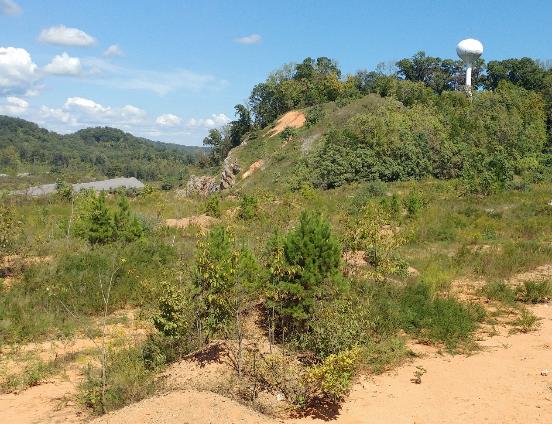 Acknowledgements
Richard Evans and Kevin Hoyt, UT-FRREC
Roger’s Group – funding and site prep
UTIA and USDA McIntire-Stennis – funding
USFS and ACF – Chestnut seedlings
Technical assistance: Beth Aubuchon, Adam Klobucar, Aju Sahadevan, Veronica de Lima Neibles, Joslyn Knox, Brien Ostby
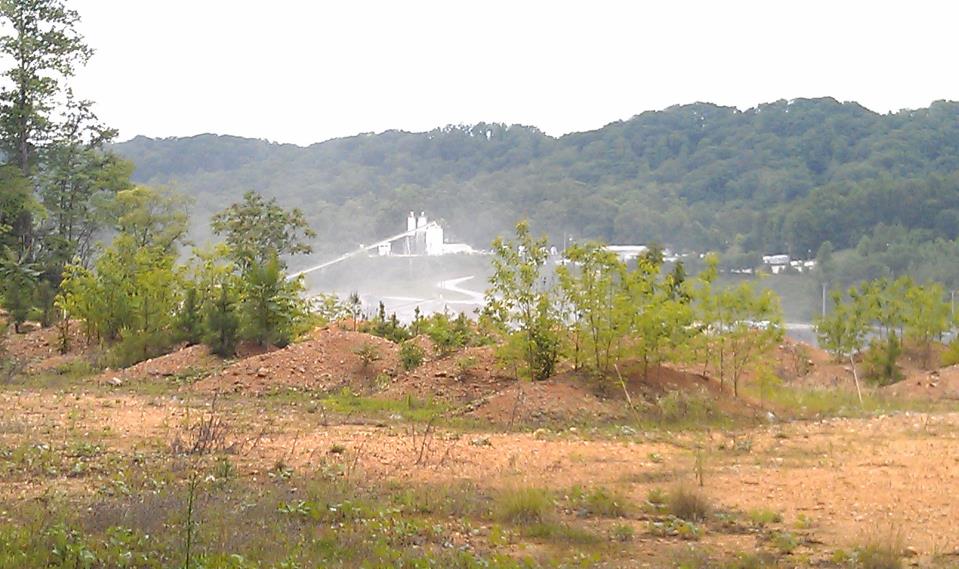